Муниципальное дошкольное образовательное учреждение «Детский сад №125 комбинированного вида»
ПРЕЗЕНТАЦИЯ
для детей средней группы (4-5 лет)
по художественно – эстетическому  развитию
модуль «Аппликация»
тема «Ракета»

           Подготовила: Гераева Е.В.,
воспитатель первой кв.категории

г.о. Саранск 2020
Среди поделок, посвященных Дню космонавтики, чаще всего можно встретить ракеты, которые делаются из различных материалов. Мы предлагаем эту поделку выполнить в технике оригами.
Для изготовления такой ракеты нам потребуется:— лист квадратной формы;— ножницы;— черный фломастер.
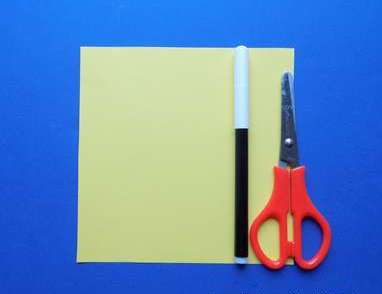 Берём квадратный лист бумаги.
Складываем пополам.
Потом каждую половинку ещё пополам.
Снова разворачиваем, при этом линии должны располагаться вертикально.В верхней части квадрата загибаем уголки к середине. Так мы формируем верх ракеты.
Теперь берём один край и прикладываем его к середине противоположной стороны.
Затем отгибаем от середины.
Берём за другой край и складываем их вместе. Вот что получилось.
Отгибаем от середины.
Делаем надрезы по бокам и отгибаем уголки.
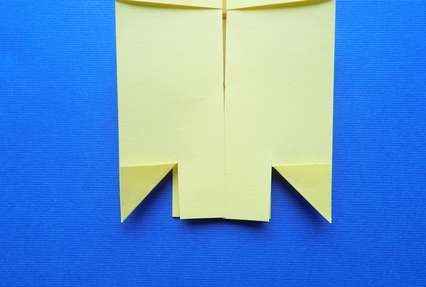 Переворачиваем на другую сторону.
Рисуем иллюминаторы. Ракета готова!
Творческих ВАМ успехов